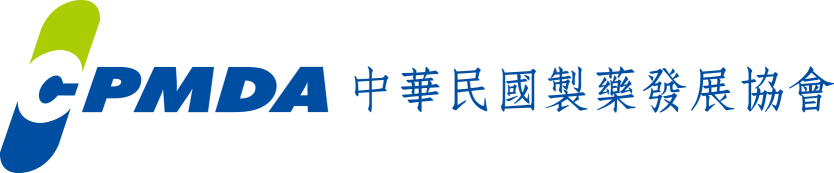 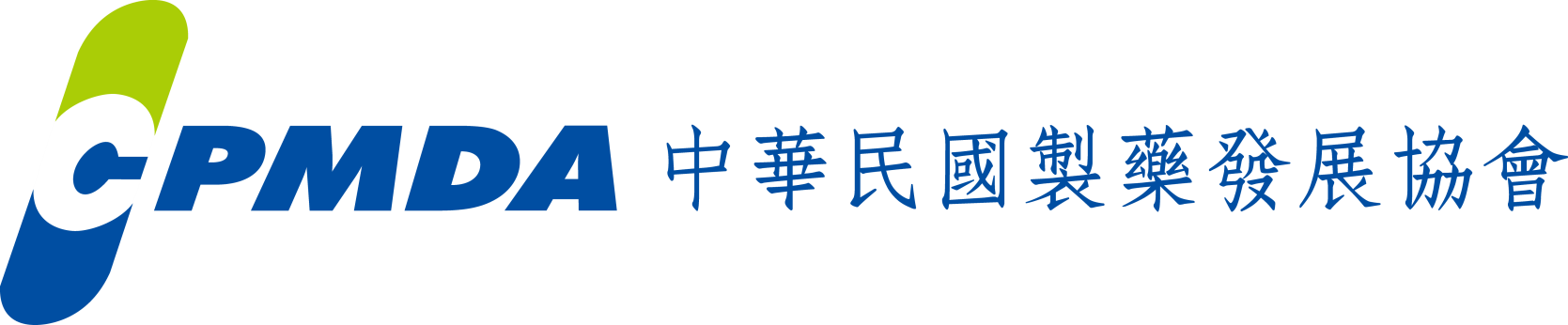 第12屆第1次會員代表大會
時間：112年7月20日(四)13:30
地點：台北凱撒大飯店4樓寶島廳
會員代表報到
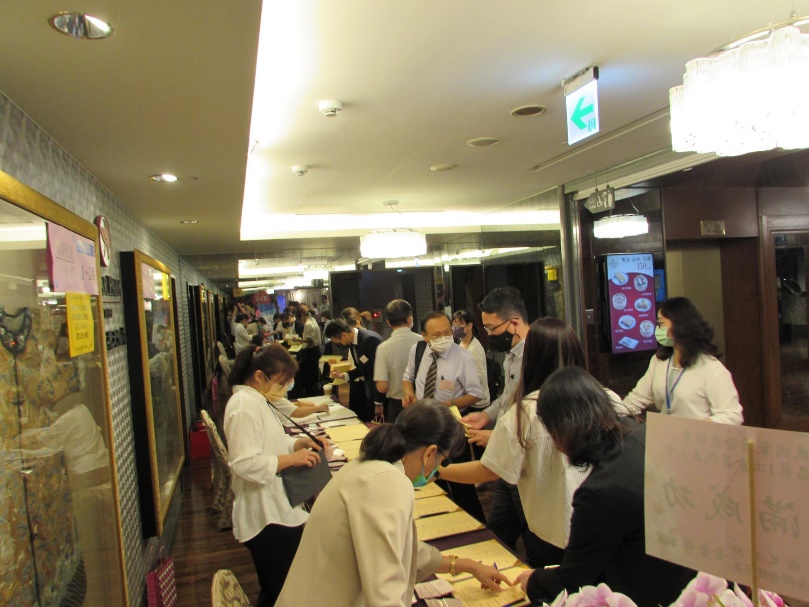 3
大會正式開始
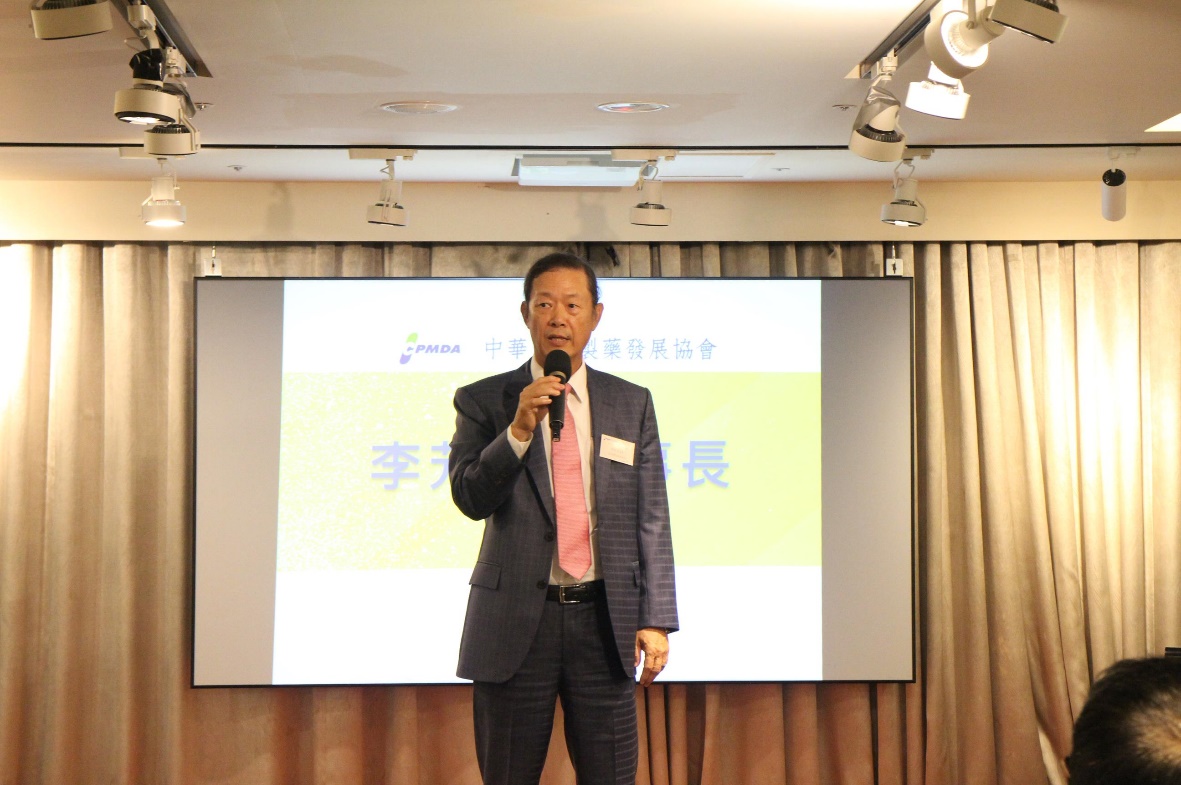 大會司儀
盛珮雯副主委|智財及法律委員會
主席致詞
李芳全理事長
貴賓致詞
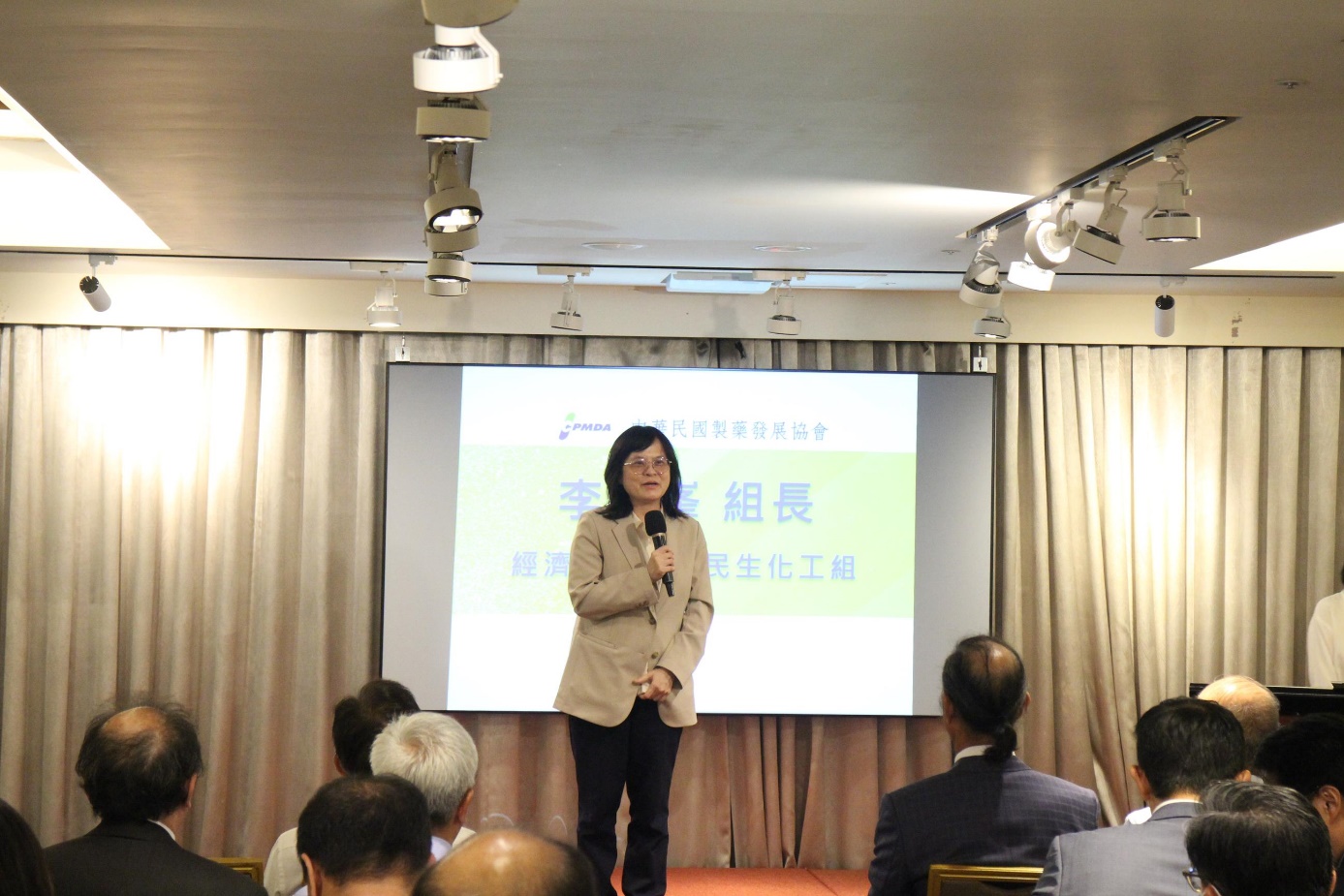 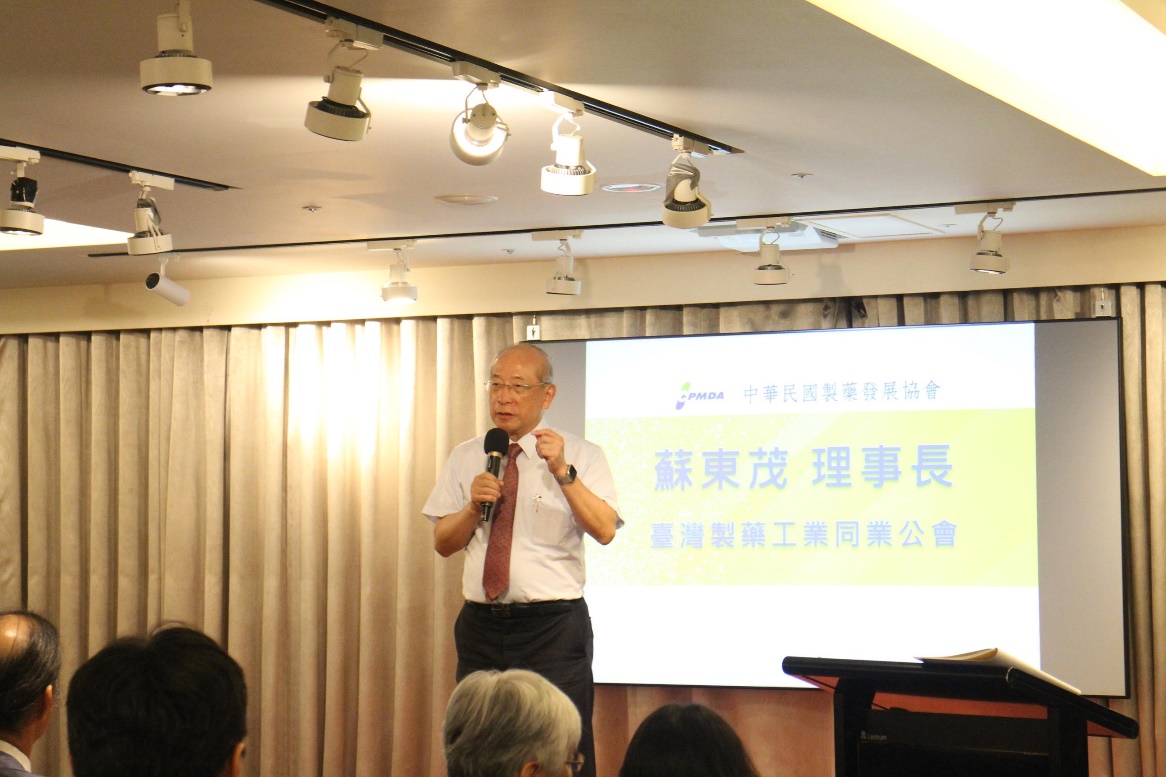 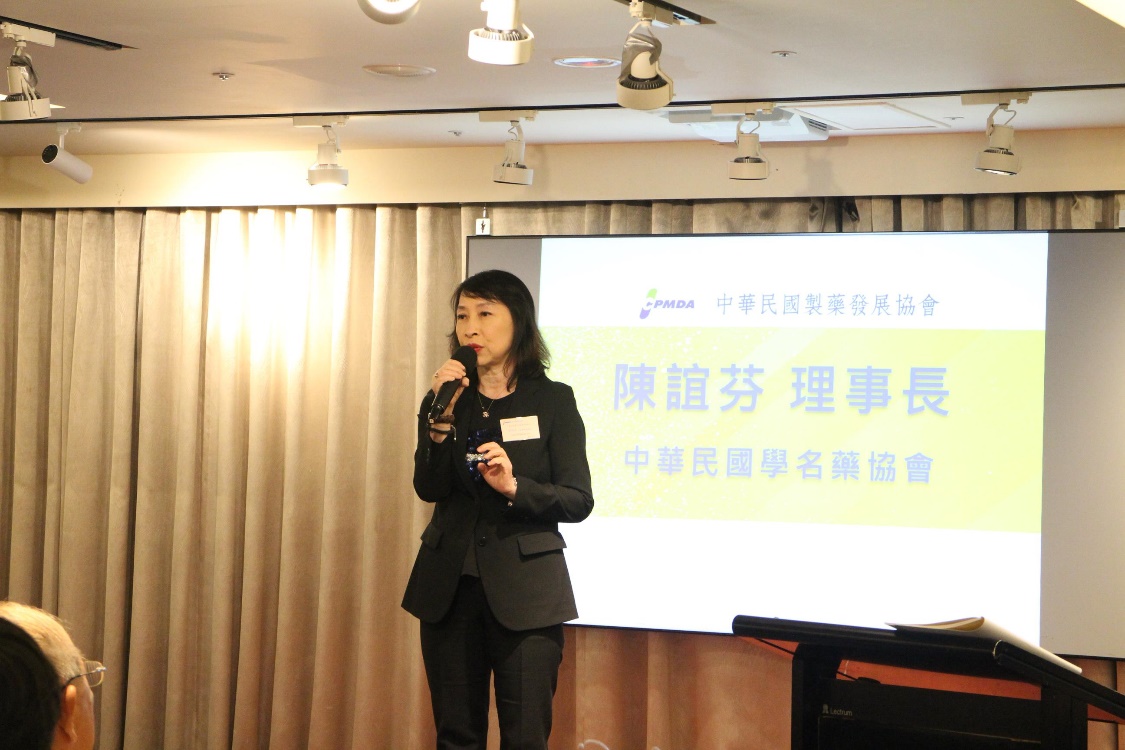 李佳峯組長
經濟部工業局民生化工組
蘇東茂理事長
臺灣製藥工業同業公會
陳誼芬理事長
中華民國學名藥協會
頒獎第11屆理監事、顧問、委員會幹部
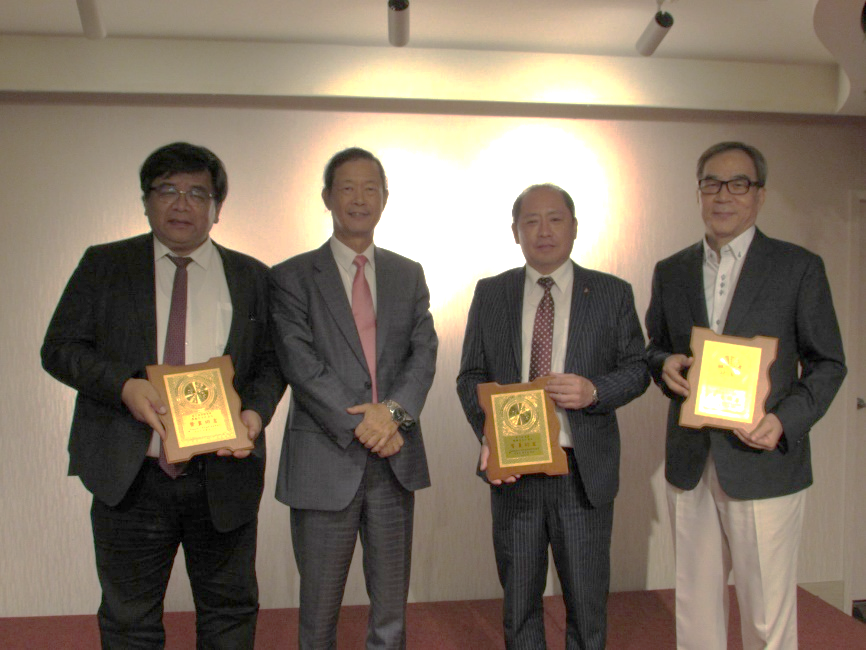 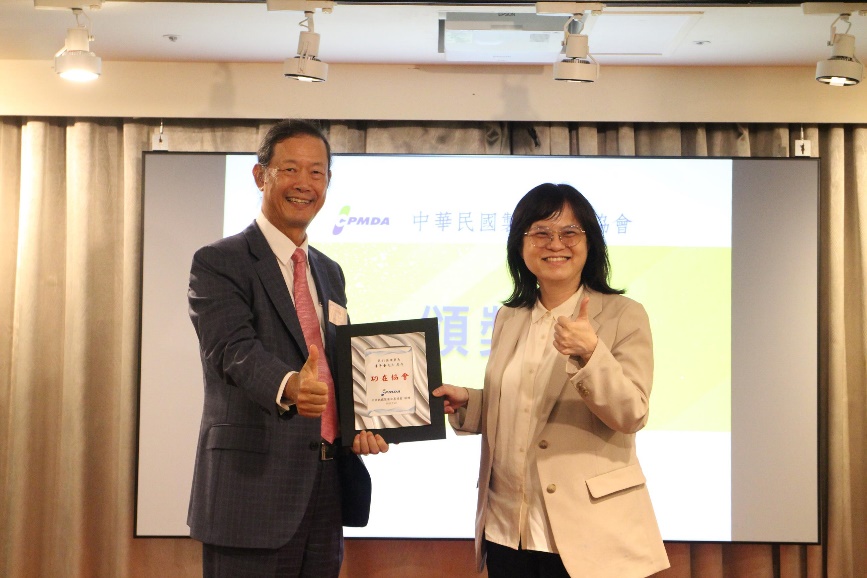 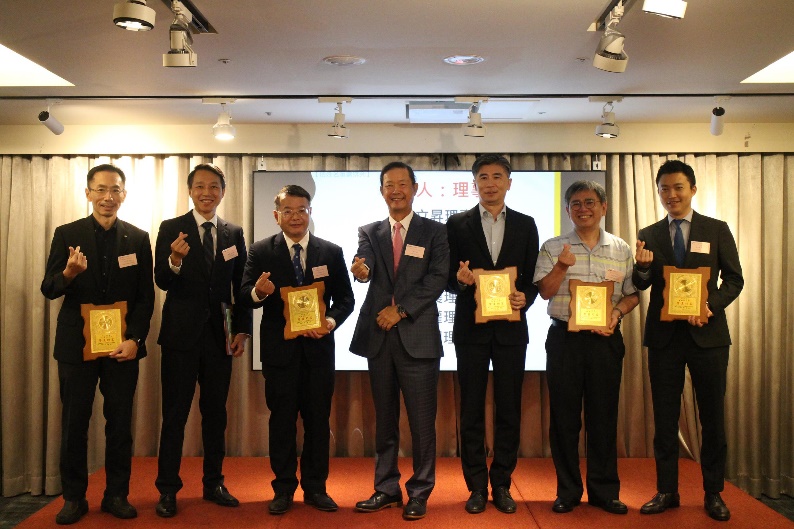 工業局李佳峯組長頒發獎牌予李芳全理事長
6
頒獎第11屆理監事、顧問、委員會幹部
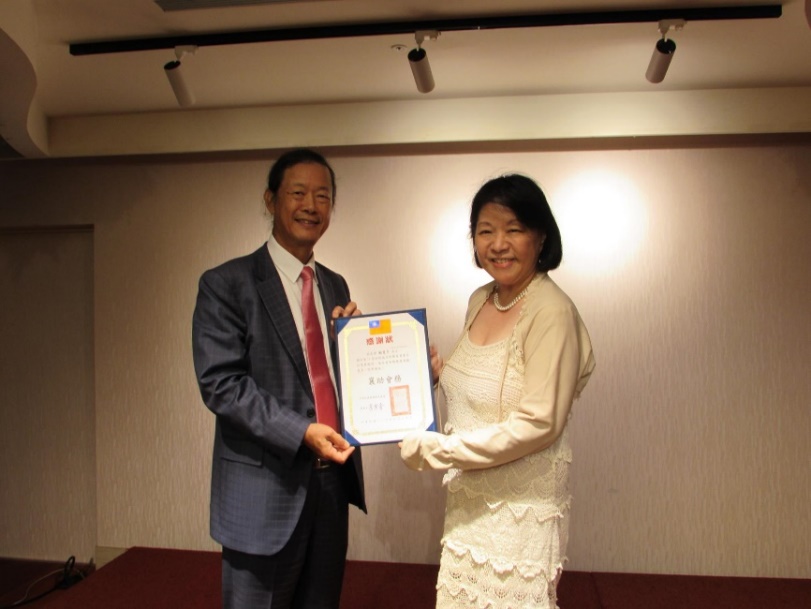 7
會務報告、提案討論暨臨時動議
第12屆理監事選舉
選舉注意事項說明
領票
圈票
監事會監票
會員交流
10
專題演講
11
開票暨宣佈理監事當選名單
12
第12屆第1次理監事聯席會議
李芳全理事長高票連任成功
議題討論
進行常務理監事選舉
進行理事長選舉
13
晚 宴
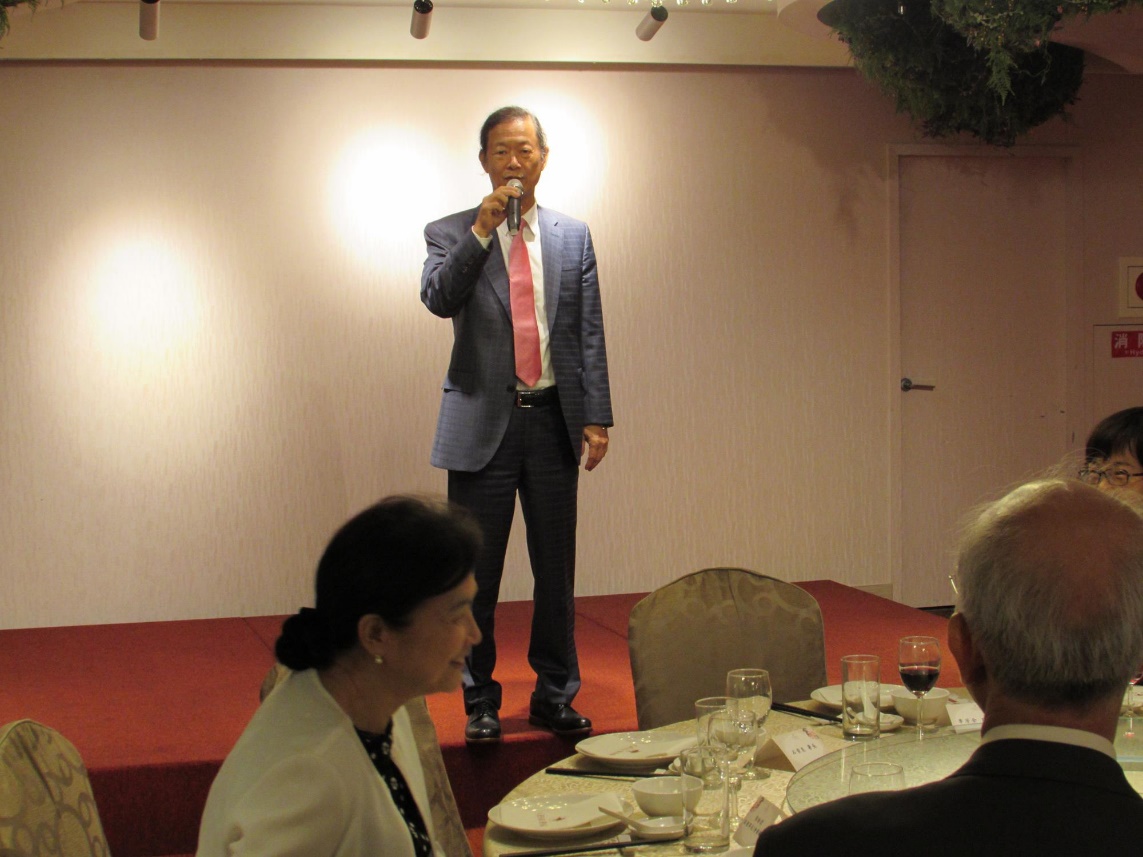 理事長致詞
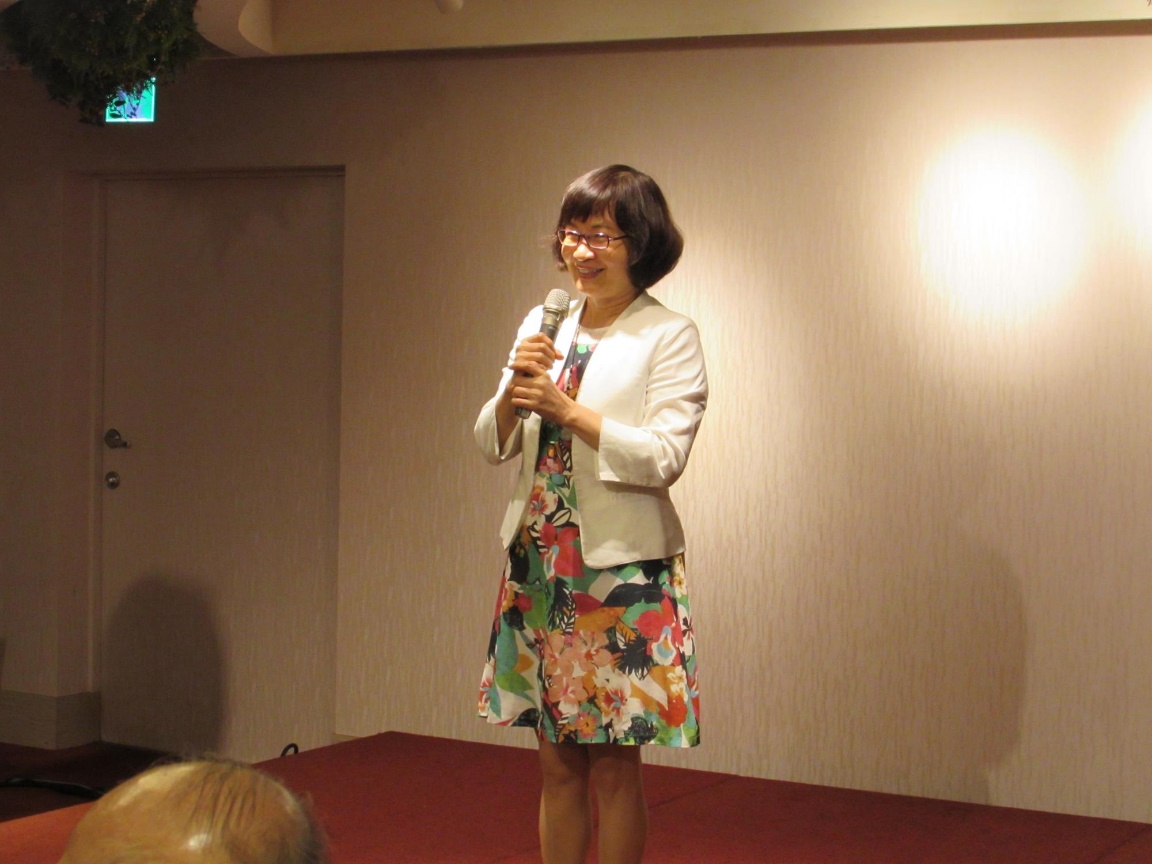 蘇巧慧委員蒞會合影
貴賓致詞：陳惠芳副署長|衛生福利部食品藥物管理署
14
15
與會貴賓卡拉OK歡唱
感謝有您參與第12屆第1次會員代表大會~圓滿成功~
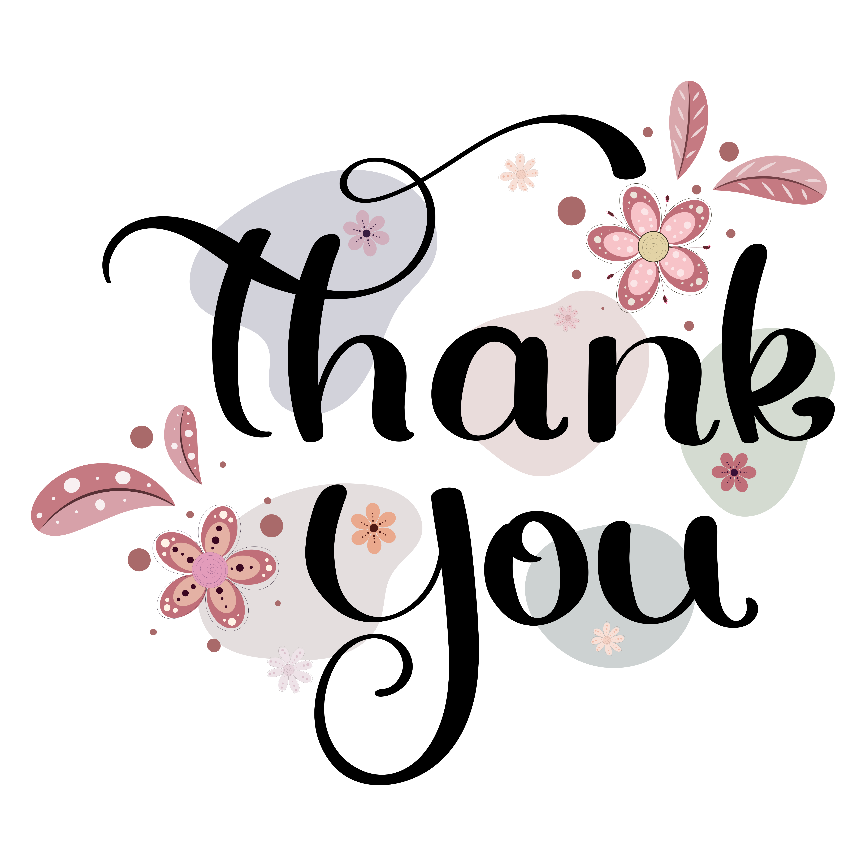 17